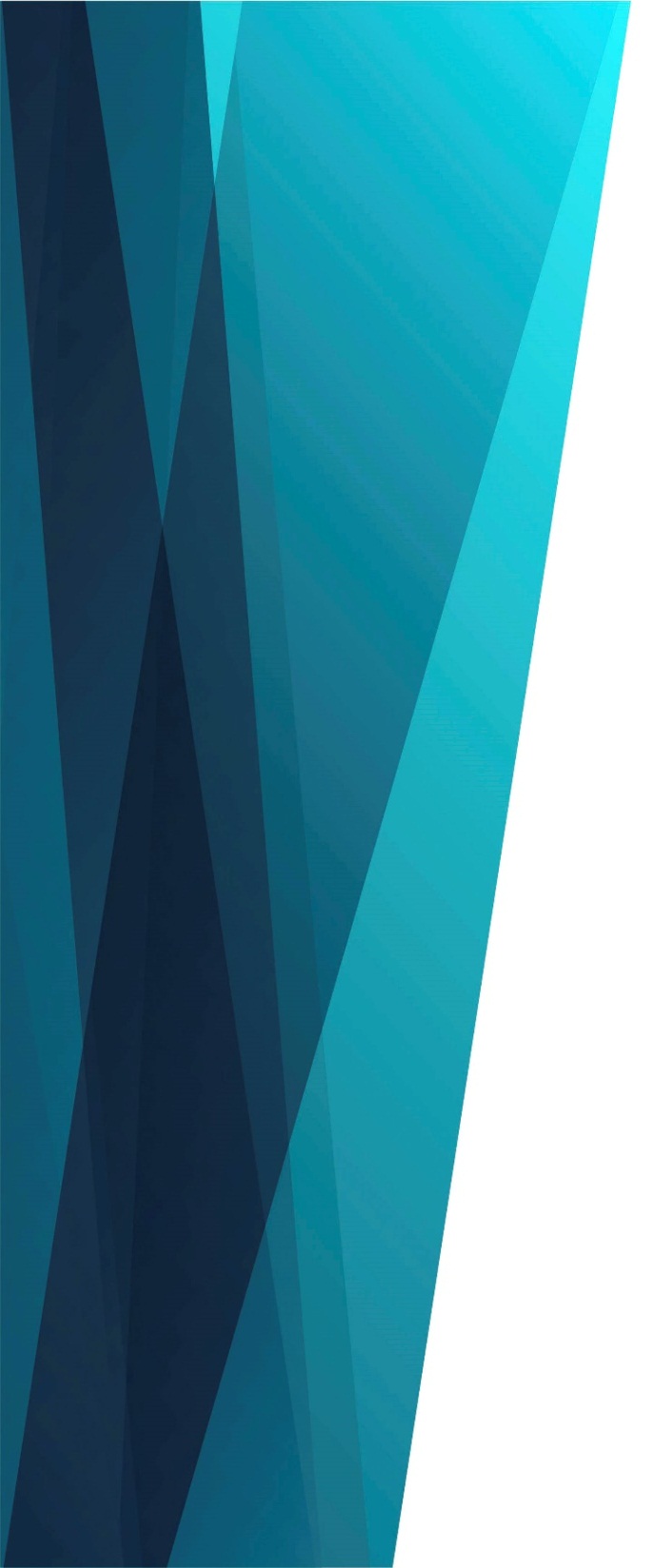 Боже, Тебя люблю
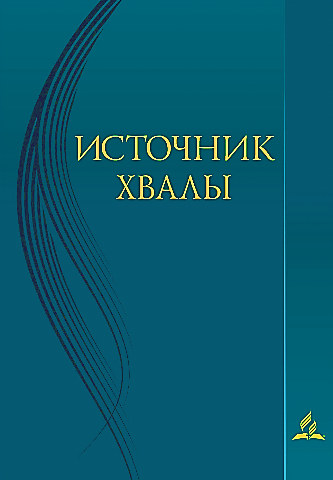 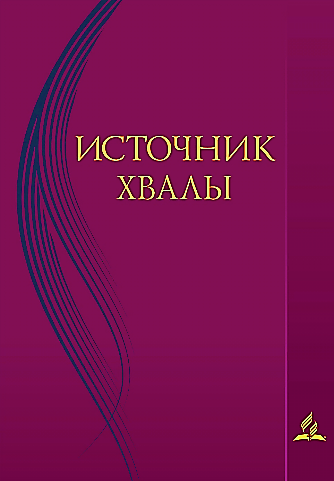 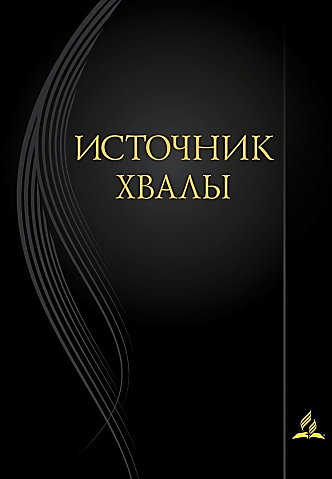 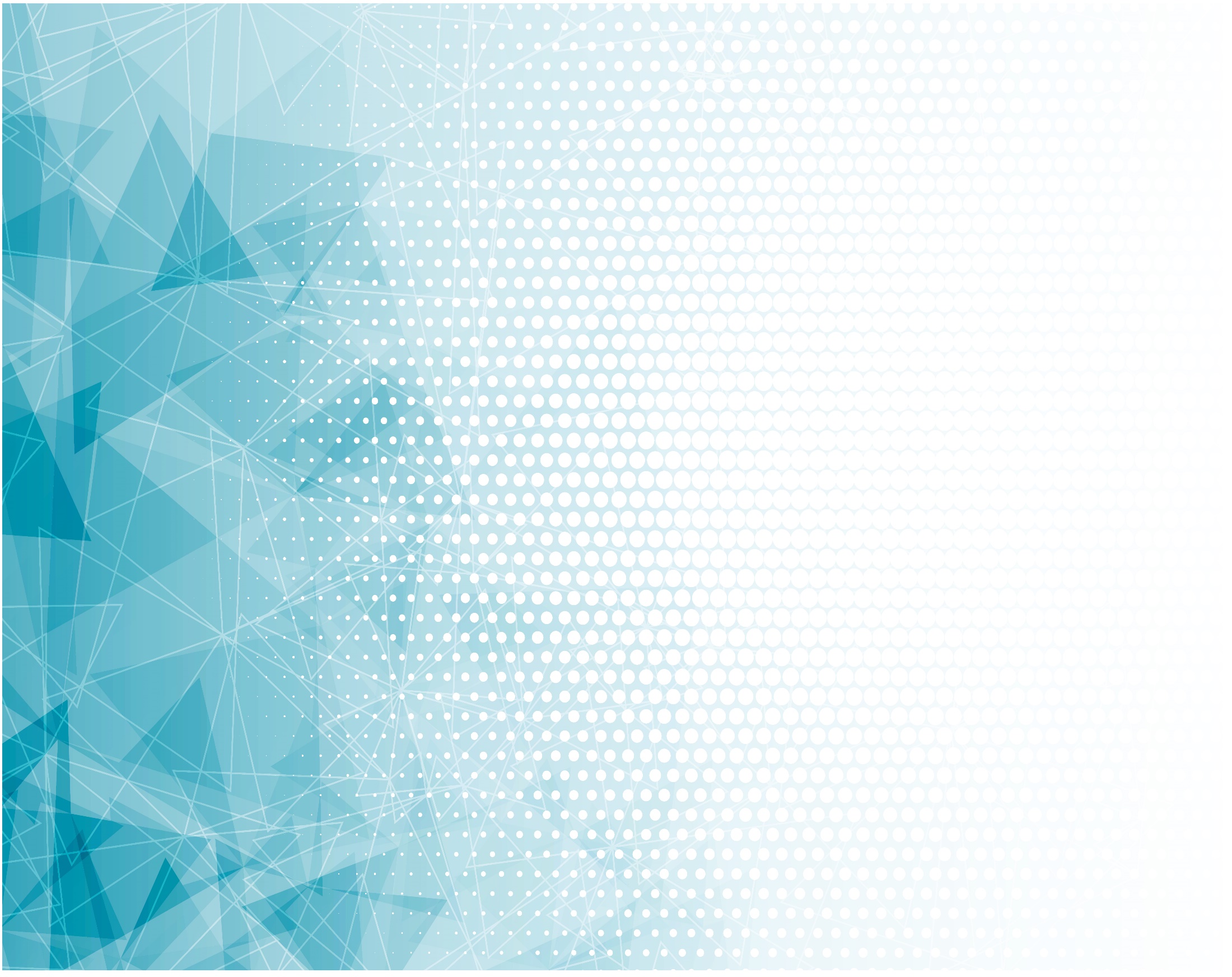 Боже, Тебя люблю
Я всё сильней,
Ты полноту даёшь
Жизни моей!
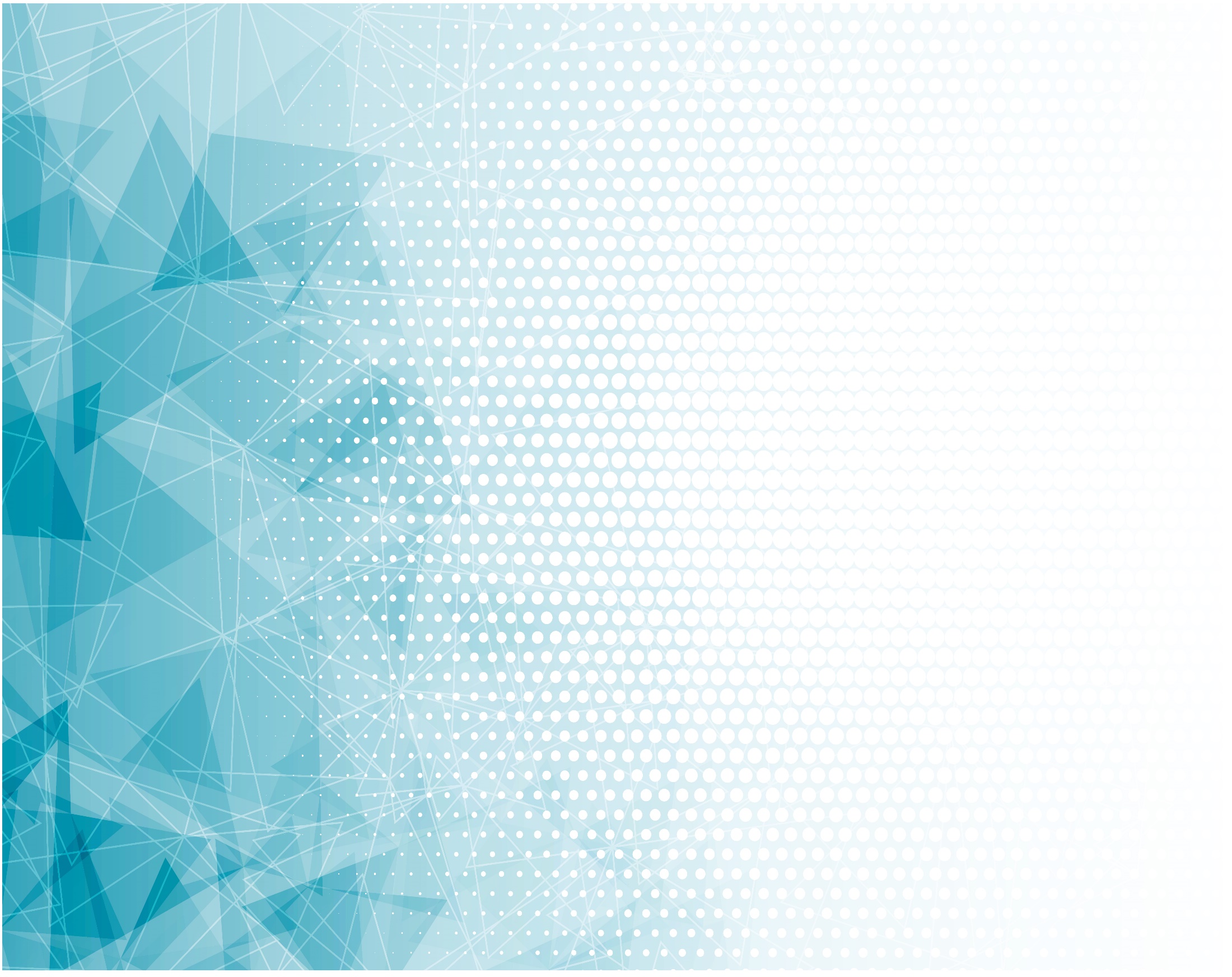 Припев: 

Радостно я пою:

Боже, Тебя люблю,

Боже, Тебя я так люблю!
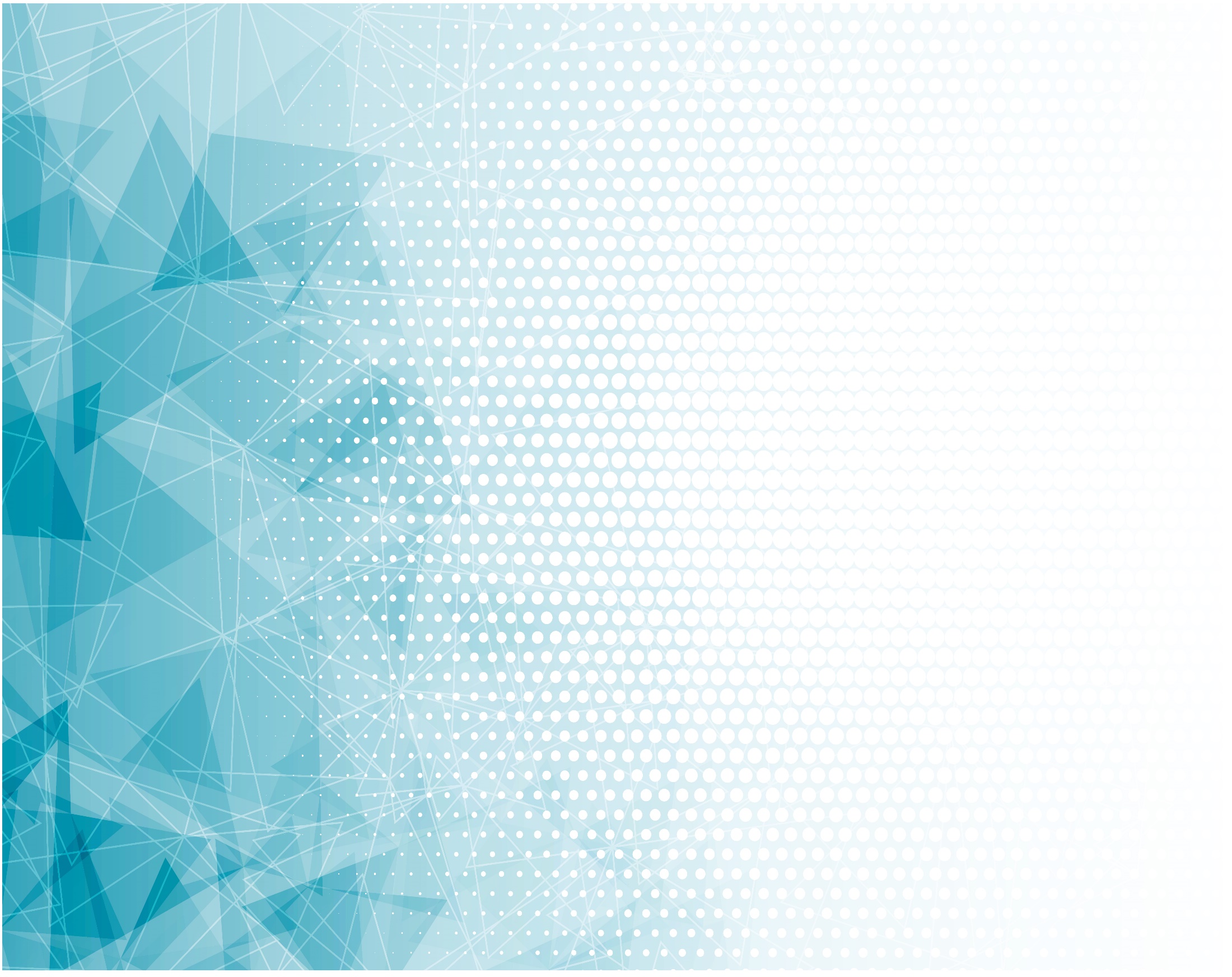 В радостях мира 
Я счастья искал,
Но лишь Тебя найдя,
Счастлив я стал.
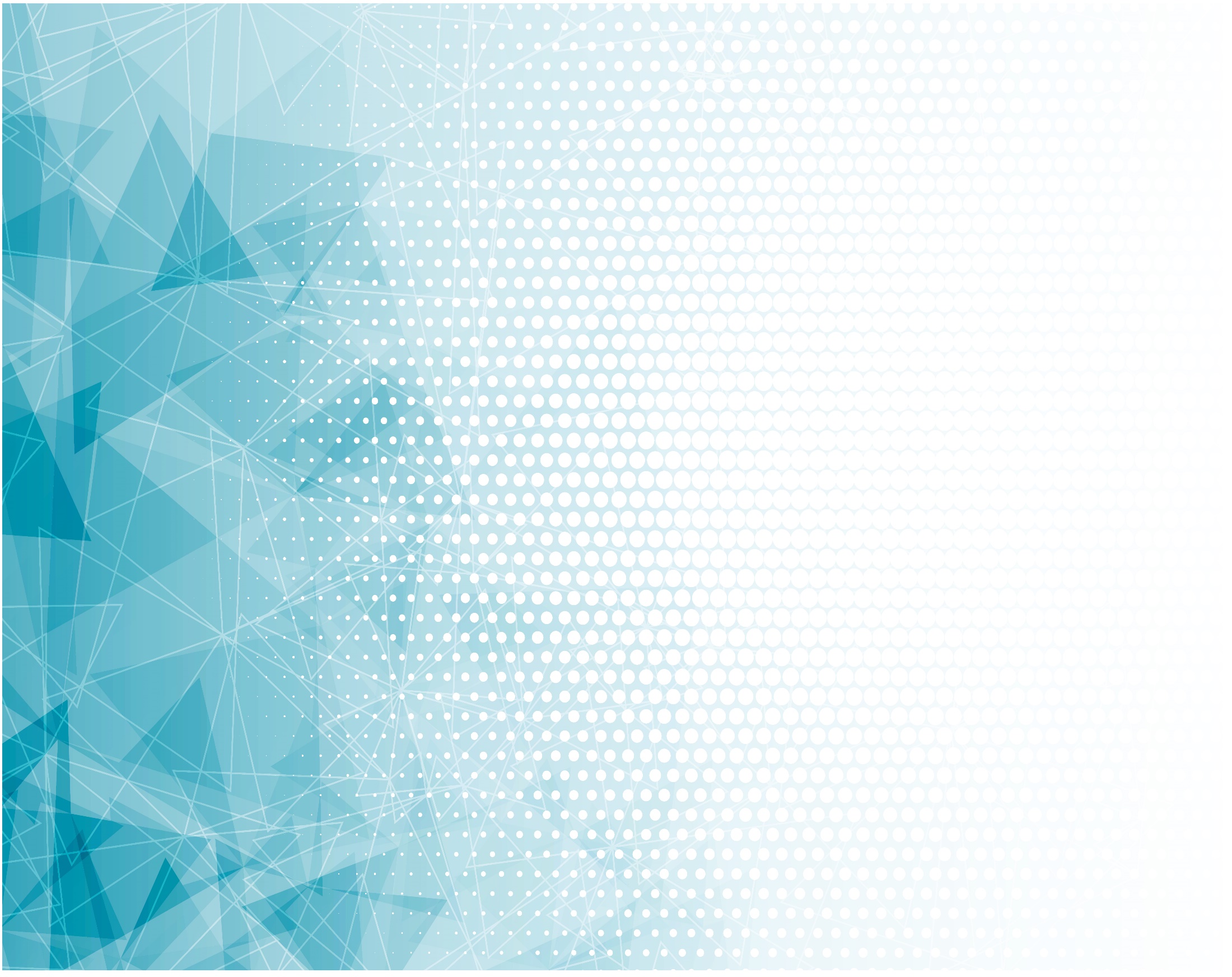 Припев: 

Радостно я пою:

Боже, Тебя люблю,

Боже, Тебя я так люблю!
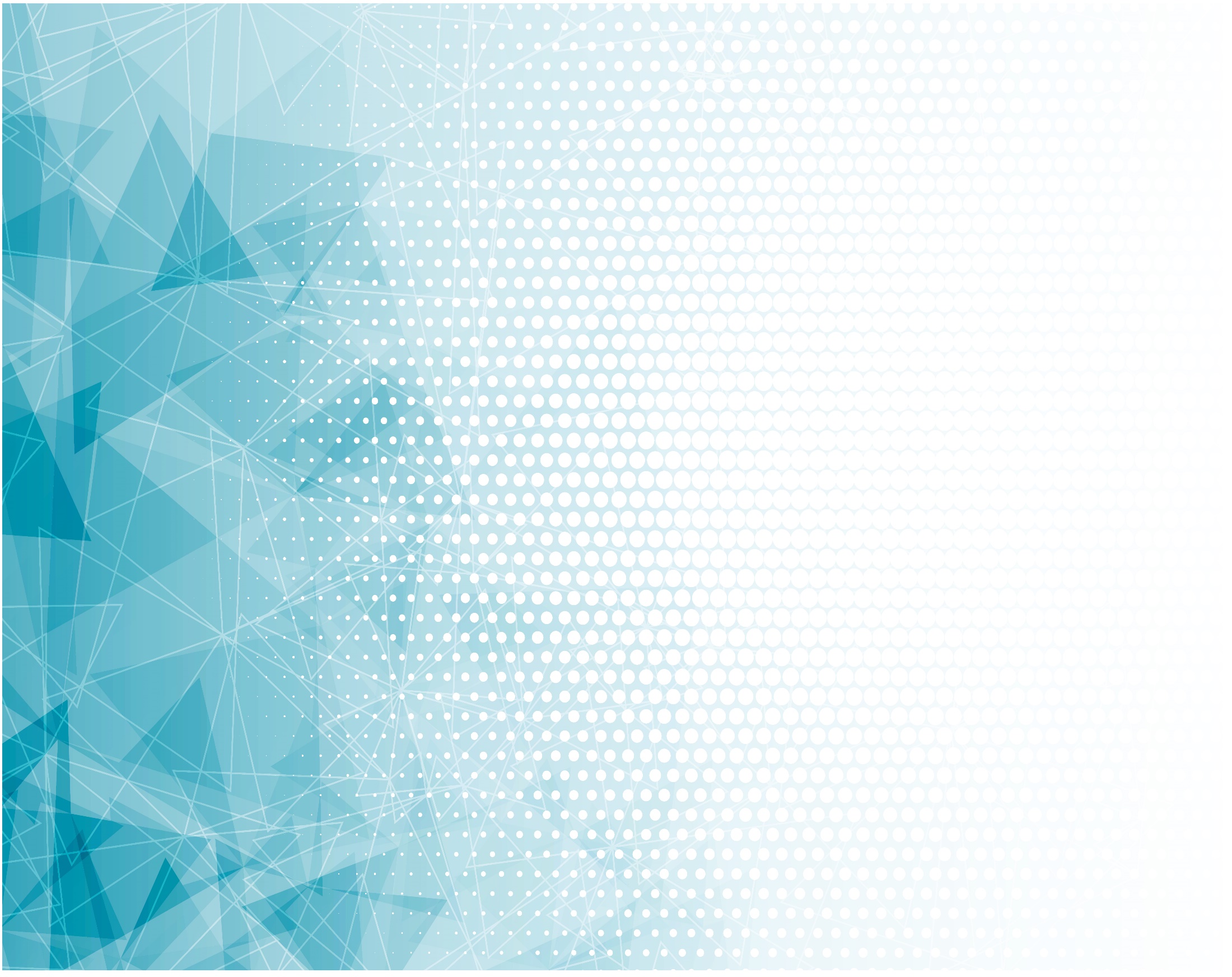 В час испытаний 
Я к Богу приду,
Силы идти вперёд
В Нём обрету.
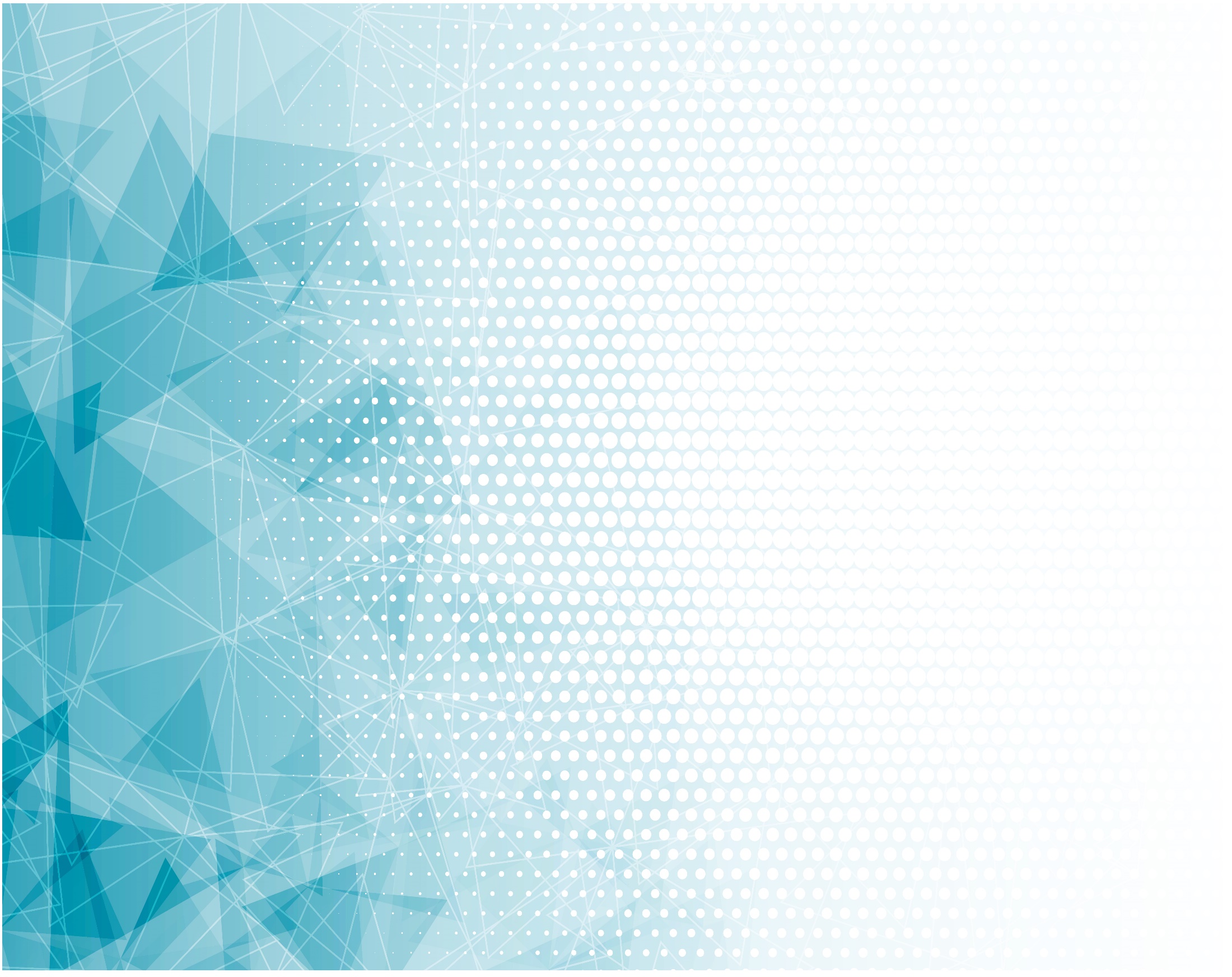 Припев: 

Радостно я пою:

Боже, Тебя люблю,

Боже, Тебя я так люблю!
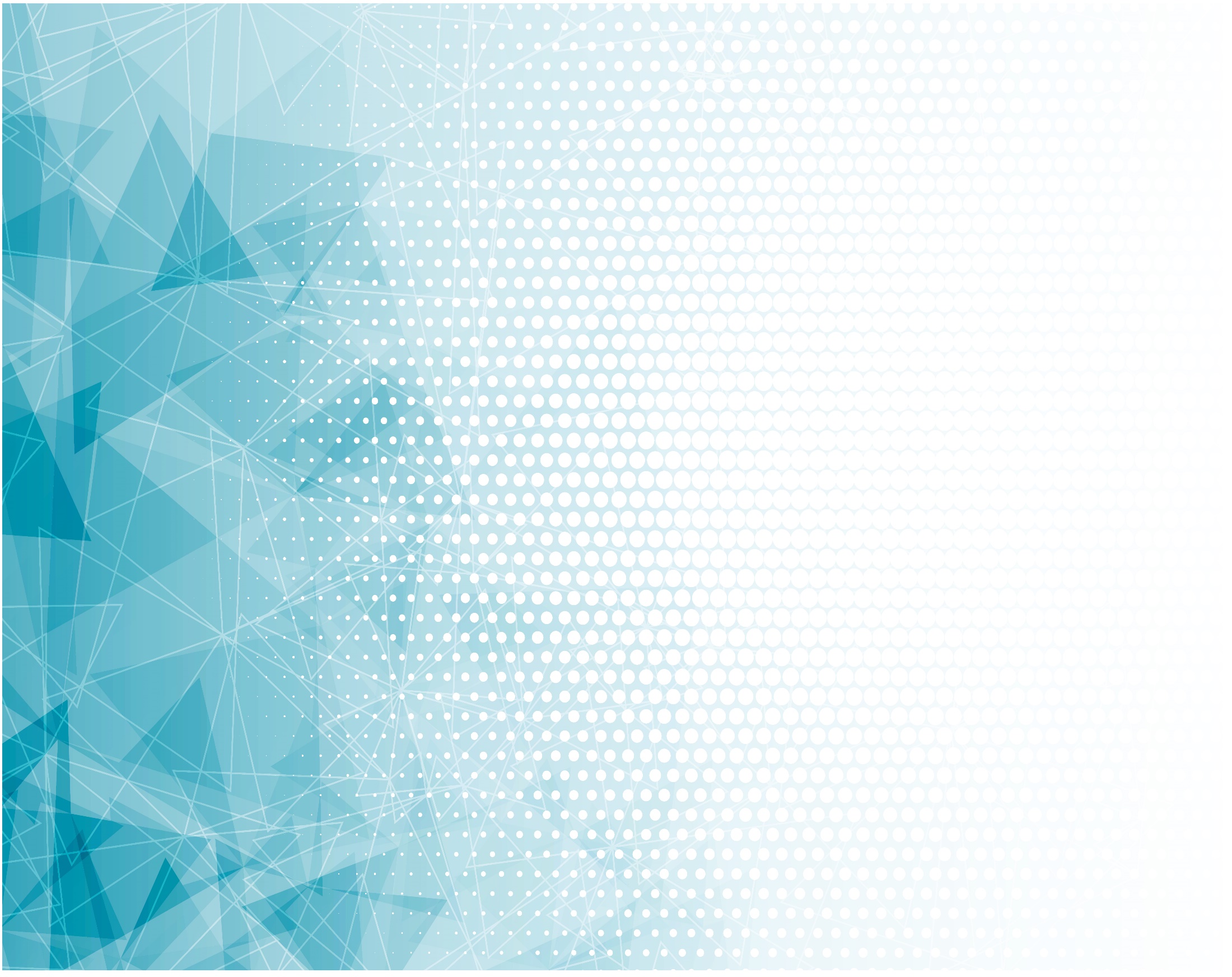 Всем, чем могу, 
Стремлюсь Богу служить,
В вечность идти с Христом,
В Нём победить.
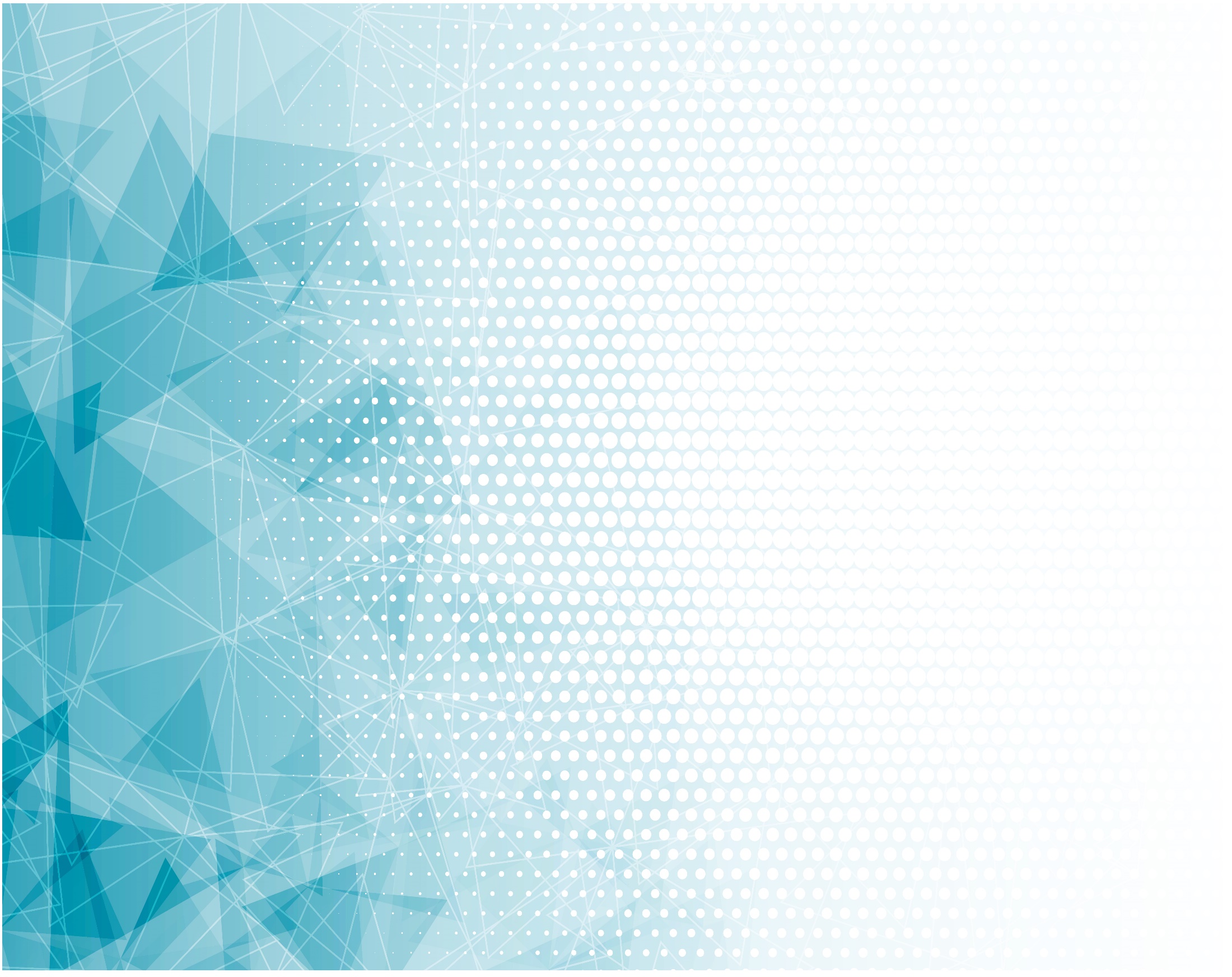 Припев: 

Радостно я пою:

Боже, Тебя люблю,

Боже, Тебя я так люблю!